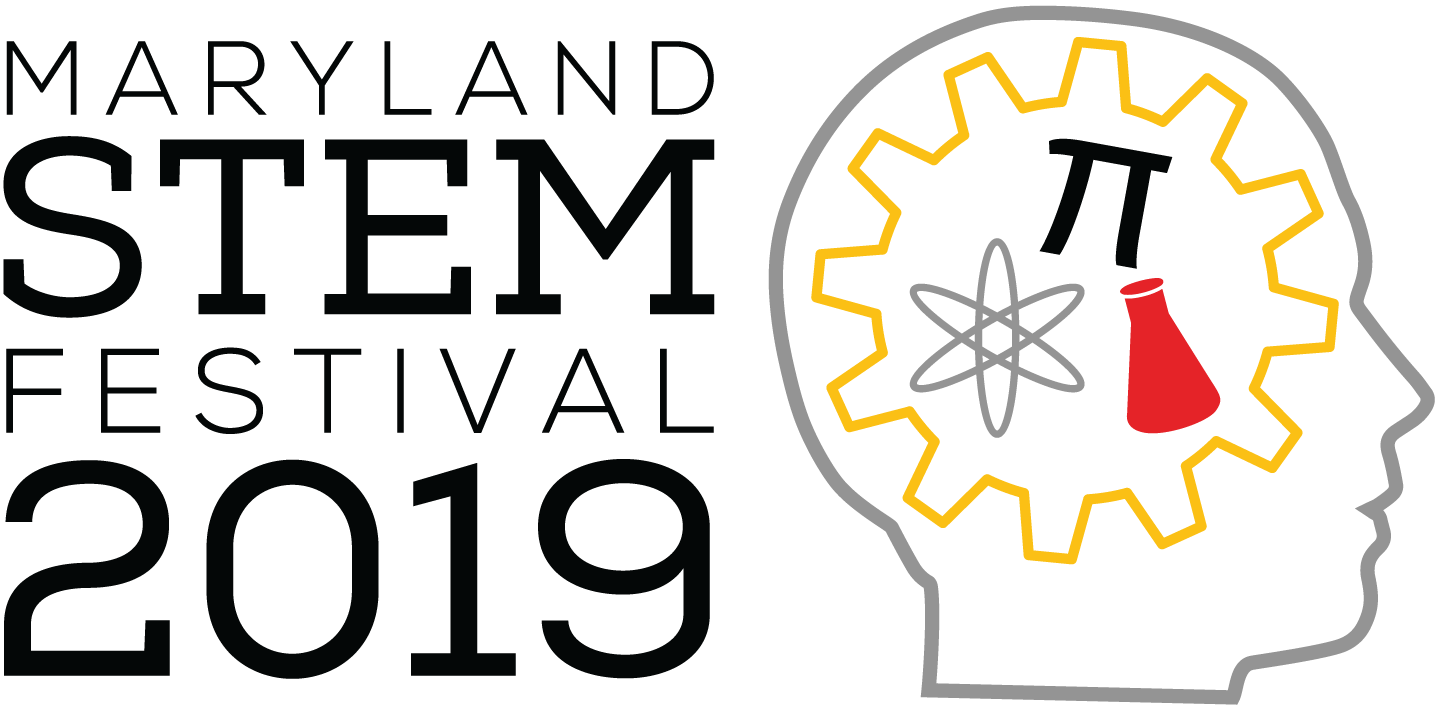 2019 Closing Ceremony
Our Celebration of Space & Flight concludes at the NASA’s Visitors Center.  We will be awarding prizes to our Art Contest Winners.  There will be STEM activities including an Ocean Magician!  Cake and light refreshments will be served. Free hats, and shirts (while supplies last)
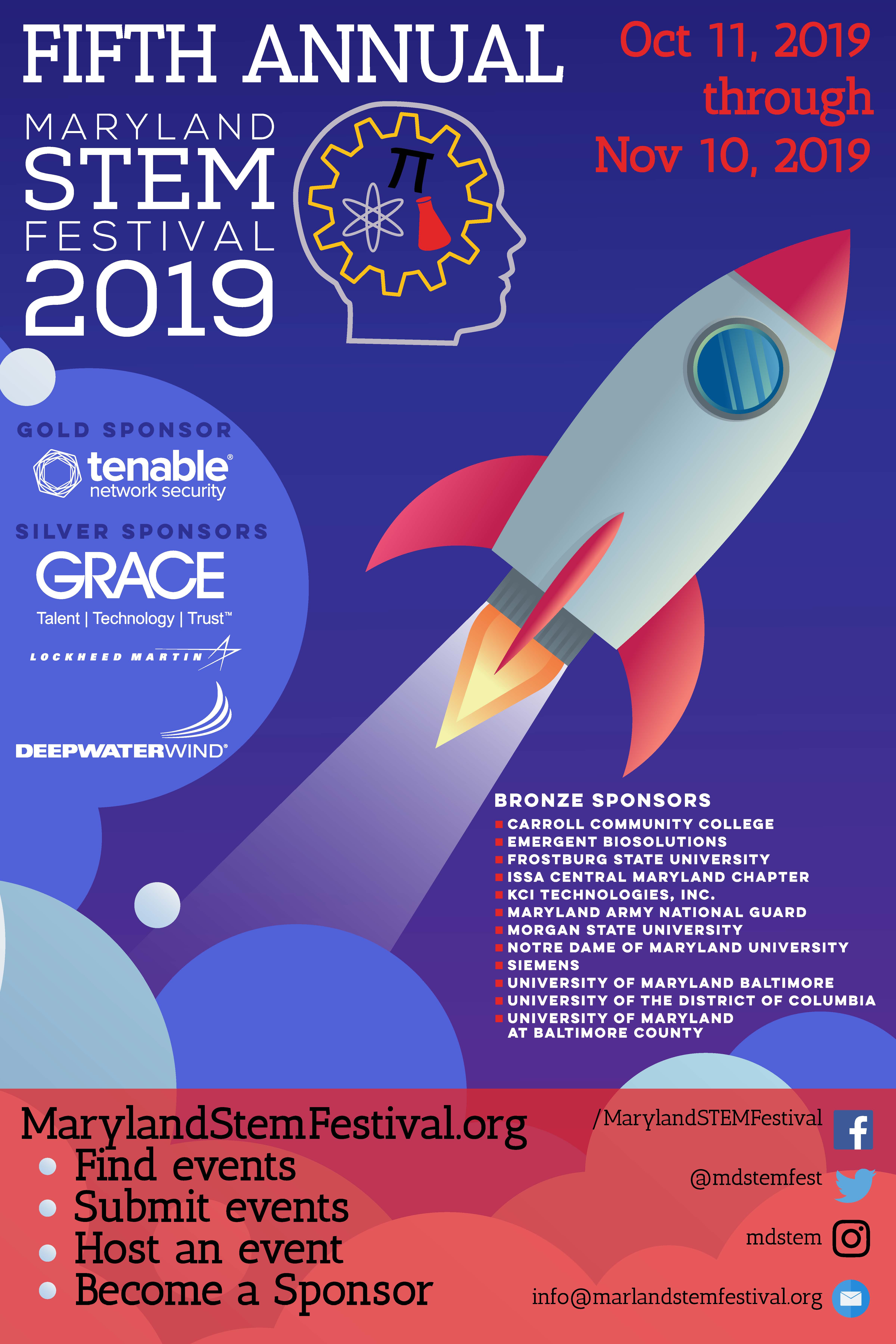 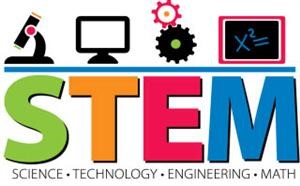 Nov. 10, 2 019     
 1:00 pm to 4:00  
9432 Greenbelt Rd 
Greenbelt, MD 20771
http://marylandstemfestival.org/